Συναισθήματα και συμπεριφορά Εφηβεία
Γρίβα Ευαγγελία
Παιδίατρος – Νεογνολόγος
Καθηγήτρια ΤΕΙ Ηπείρου
Εφηβεία
Ανάπτυξη εφηβικής σκέψης
Νευρογενής ανορεξία
Σύνδρομο χρόνιας κόπωσης
Κατάθλιψη
Σκόπιμες αυτοκαταστροφικές τάσεις
Χρήση απαγορευμένων ουσιών
[Speaker Notes: Σύγχρονη Παιδιατρική 2η έκδοση,2011  Lissauer T., Clayden G. Εκδ. Broken Hill Publishers LTD
Επίτομη Παιδιατρική, 2011   Καφετζής Δ.& Συνεργ.   Ιατρικές εκδόσεις  Λίτσας
Επίτομη παιδιατρική, 2010   Ματσανιώτης Νικόλαος Σ.,Καρπάθιος Θεμιστοκλής Ε.,Νικολαΐδου - Καρπαθίου Πολυξένη Ιατρικές εκδόσεις  Λίτσας]
Αν και μια δημοφιλής εικόνα της εφηβείας είναι αυτή των θυμωμένων, επαναστατημένων εφή­βων οι οποίοι είναι αποξενωμένοι από τους γονείς τους και βρίσκονται σε κατάσταση συναισθηματι­κής ταραχής, οι μελέτες δείχνουν ότι οι περισσό­τεροι έφηβοι διατηρούν καλές σχέσεις με τους γο­νείς τους.
 Βέβαια, έχουν την τάση να συγκρούο­νται μαζί τους με ήσσονος σημασίας οικιακά ζητή­ματα και για το τι τους επιτρέπεται να κάνουν. Τα ήσσονος σημασίας ψυχολογικά συμπτώματα όπως οι διαταραχές της διάθεσης ή η κοινωνική ευαισθησία είναι ιδιαίτερα συνηθισμένα  αλλά τα σοβαρά ψυχιατρικά προ­βλήματα δεν προεξάρχουν περισσότερο από ότι στην ενήλικο ζωή.
Οι οικογενειακές σχέσεις συνή­θως επηρεάζονται από τις διαπραγματεύσεις των ίδιων των εφήβων 
για την αυτονομία τους, 
την ανάδυση της αντίληψης που έχουν για τους ε­αυτούς τους και 
τις πρώτες κινήσεις για την από­κτηση προσωπικής ταυτότητας. 
Την ίδια χρονική περίοδο οι γονείς μπορεί να περνούν κρίση μέσης-ηλικίας όσον αφορά την καριέρα τους, τη σωματική τους εμφάνιση ή τη σεξουαλικότητα τους, και έτσι οι γονικές και οι εφηβικές ανησυχίες συμπίπτουν πράγμα που δεν βοηθά στην επίλυση των προβλημάτων
Σκέψη τυπικών λειτουργιών
Ικανότητα σχηματισμού αφηρημένων σκέψεων
 Σύγκριση επιπτώσεων υποθετικών σκέψεων 
Σκέψεις για τις ίδιες τις σκέψεις του ατόμου
 Έλεγχος του λογικού ειρμού που συνδέει τις προθέσεις
 Διαχείριση αλληλοεξαρτώμενων αφηρημένων σκέψεων
Ανάπτυξη εφηβικής σκέψης
Ο τρόπος σκέψης που σχετίζεται ειδικά με την εφηβεία είναι τυπικά η λειτουργική σκέψη , αλλά αυτή αποκτιέται σε διαφορετικές ηλικίες για κάθε άτομο κατά την εφηβεία, και μια σημαντική μειονότητα παιδιών φαίνεται να μην την αναπτύσσουν ποτέ. 
Εξακολουθούν να σκέφτονται απτά και πρακτικά (παιδιά σχολικής ηλικίας, περίπου το 50% των εφήβων και ίσως 1 στους 5 ενήλικες).
Όταν εξετάζονται έφηβοι, θα πρέπει να αποφεύγεται
 η δεσποτική στάση ενώ ταυτόχρονα θα πρέπει να λαμβάνεται υπόψιν 
αν το παιδί έχει εδραιώσει την αφηρημένη και αντανακλαστική σκέψη.
Χρησιμοποιώντας πρακτικά παραδείγματα (όχι μεταφορές) και ελέγχοντας αν έχει γίνει κατανοητός, θα μπορέσει να αποφύγει το κοινό πρόβλημα αντιμετώπισης ενός εφήβου που απαντά στις ερωτήσεις με ένα αδιάφορο "δεν ξέρω".
Νευρογενής ανορεξία
Η δίαιτα αδυνατίσματος είναι ενδημική στα κορί­τσια εφηβικής ηλικίας. 
Εν μέρει γι' αυτό ευθύνεται η ταύτιση του λεπτού σώματος με την ελκυστικότητα, μια υπόθεση που επικρατεί στη διαφήμιση και στη μόδα.
Το αδυνάτισμα μέσω αυτοεπιβαλλόμενου θερ­μιδικού περιορισμού είναι συνήθως αυτοπεριοριζόμενο είτε επειδή ο στόχος επιτυγχάνεται ή ε­πειδή το κορίτσι ενδίδει στην πείνα. 
Σε ορισμένα κορίτσια όμως, η διαδικασία αδυνατίσματος επι­κρατεί και οδηγεί σε "ακατάπαυστη επιδίωξη α­δυνατίσματος", τυπικά με φοβικό τρόμο του φυσιολογικού βάρους και μεγέθους. Αυτή η κατά­σταση ορίζεται ως νευρογενής ανορεξία, και τα χαρακτηριστικά της είναι:
Διαστρεβλομένη αντίληψη της εικόνας σώμα­τος της ασθενούς η οποία επιτείνεται καθώς χάνει βάρος.
Όταν το βάρος σώματος πέσει κάτω από ένα κρίσιμο σημείο (περίπου 48 kgr) η εφηβική α­νάπτυξη αναστέλλεται και αναστρέφεται έτσι ώστε η έμμηνος ρύση διακόπτεται και το κορί­τσι τελικά αποκτά εικόνα παιδιού προεφηβι­κής ηλικίας. Αυτό μπορεί να τη "σώσει" από ο­ρισμένες από τις προκλήσεις της εφηβείας, ι­δίως όσες σχετίζονται με τη σεξουαλικότητα.
Η ανακάλυψη, από ένα κορίτσι που ένιωθε α­νίσχυρο, ότι μέσω της αυτοεπιβαλλόμενης ασι­τίας μπορεί να ελέγξει το μέγεθος και την ανά­πτυξη του σώματος της, γεγονός που οδηγεί σε αύξηση της αίσθησης αυτοεκτίμησης και αυτο - αποτελεσμάτικoτητας.
[Speaker Notes: Ενασχολήσεις και όνειρα για φαγητά και μαγεί­ρεμα, που τελικά επικρατούν στην σκέψη της ως απάντηση στην ασιτία. Ανακύπτει μια τε­ράστια "διανοητική μάχη" για να μην υποκύ­ψει και φάει, η οποία λαμβάνει πρωταρχική σημασία στο μυαλό του κοριτσιού. Γίνεται επι­δίωξη μιας απλής ζωής με συγκεκριμένο σκο­πό, συρρικνώνοντας ή παρεκτοπίζοντας άλλεςπιο σύνθετες ανησυχίες έτσι ώστε το αδυνάτι­σμα να καθίσταται ο απόλυτος σκοπός και τα άλλα θέματα να είναι δευτερεύοντα.]
Δραματικές και ορατές επιπτώσεις της αυτοεπιβαλλόμενης ασιτίας στο κορίτσι, οι οποίες μπορεί να ενώσουν κάποιους γονείς στην προ­σπάθεια τους να φροντίσουν το παιδί και έτσι να αποφευχθεί ένα πιθανό διαζύγιο, κάτι που το παιδί να φοβάται ότι επίκειται. 
Το προσβεβλημένο κορίτσι συχνά αρνείται ότι πεινάει, διαβεβαιώνει τους πάντες ότι "χαίρει ά­κρας υγείας", αθλείται για να χάσει βάρος και δια­φωνεί ένθερμα ότι είναι πολύ αδύνατη. Αγνοεί την απίσχνασή της και φαίνεται να αδιαφορεί για το γεγονός ότι επιβάλλει στον εαυτό της ασιτία μέχρι θανάτου. Προς μεγάλη έκπληξη των γονιών της, μπορεί να μαγειρεύει για τους άλλους και να διαβάζει βιβλία μαγειρικής αφειδώς
Μπορεί να παραπλανεί οποιονδήποτε θεωρεί ότι παρεμποδίζει την προσπάθεια της. Έτσι αποκρύπτει το ότι δεν τρώει πετώντας κρυφά το φαγητό της ή λέγοντας ψέματα για το βάρος της. 
Και πριν και μετά τη νόσο της παρουσιάζει, ψυχαναγκαστικό, τελειομανή χαρακτήρα, που την βοηθά να διατηρήσει τη μόνιμη δίαιτα. Αληθεύει πως είναι πιθανόν να περιγράφεται ως ήσυχο, συνεργάσιμο, σκληρά εργαζόμενο παιδί και ως "το τελευταίο άτομο που θα μπορούσε να αναπτύξει νευρογενή ανορεξία". Οι γονείς της συχνά παρουσιάζονται ως καλοί άνθρωποι που αποφεύγουν τις διαμάχες.
[Speaker Notes: Λόγω της ασιτίας, το σώμα της κοπέλας αναπτύσσει χαμηλό μεταβολικό ρυθμό με βραδέα έως χαλαρά τενόντια αντανακλαστικά, μειωμένη περιφερική κυκλοφορία, βραδυκαρδία και αμηνόρροια. Λεπτές τρίχες lanugo εμφανίζονται στον κορμό και στα άκρα της. Δεν χάνει την τρίχωση του εφηβαίου ούτε της μασχάλης, αν και η εφηβεία είναι καθυστερημένη. Η Τ3 ορού μπορεί να είναι χαμηλή εγείροντας την εσφαλμένη εντύπωση υποθυρεοειδισμού. Τα λευκώματα ορού είναι μερικές φορές χαμηλά και το οίδημα αστραγάλων δεν είναι ασυνήθιστο. Τα επίπεδα LH και FSΗ στο αίμα και στα ούρα είναι χαμηλά και δεν παρουσιάζουν τις φυσιολογικές περιοδικές διακυμάνσεις.]
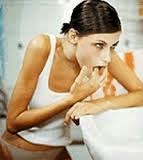 Ορισμένα κορίτσια ανακαλύπτουν ότι μπορούν να ξεπεράσουν τον αυτοπεριορισμό των προσλαμβανόμενων υδατανθράκων μέσω εμετών και ότι μπορεί να χάσουν βάρος μέσω των διουρητικών. Αλλά παίρνουν καθαρτικά πιστεύοντας ότι έτσι θα απομακρυνθεί το φαγητό που κατανάλωσαν χωρίς να απορροφηθεί. Αυτή η τακτική μπορεί να προκαλέσει ευρείες διακυμάνσεις του βάρους και μεταβολικές ανωμαλίες όπως υποκαλιαιμία και αλκάλωση. Η κατάσταση αυτή χαρακτηρίζεται ως βουλιμία, η οποία μπορεί να συμβεί και με φυσιολογικό βάρος σώματος ή σε συνδυασμό με χαμηλό βάρος ως δυσοίωνη επιπλοκή της νευρογενούς ανορεξίας. Συνήθως προσβάλλει εφήβους μεγαλύτερης ηλικίας.
Η βουλιμία σε κορίτσια με φυσιολογικό βάρος μπορεί να αντιμετωπιστεί μέσω ενθάρρυνσης για την υιοθέτηση 
μιας φυσιολογικής δίαιτας, η οποία παρακολουθείται μέσω καταγραφής των προσλαμβανόμενων τροφών σε ημερολόγιο, και παροχής
 ψυχοθεραπείας (ατομικής ή ομαδικής).
Ο επιπολασμός της νευρογενούς ανορεξίας στις εφήβους είναι λίγο χαμηλότερο του 1%, αλλά το ποσοστό επίπτωσης έχει αυξηθεί μέσα στα τελευταία 50 έτη.
 Η κορύφωση της ηλικίας έναρξης της διαταραχής είναι το 14ο έτος της ζωής και τα κορίτσια επικρατούν των αγοριών σε αναλογία περίπου 20:1
[Speaker Notes: Η βουλιμία είναι πιο συνηθισμένη, αν και τα ποσοστά επικράτησης ποικίλουν ευρέως ανάλογα με το βαθμό βαρύτητας της πάθησης. Παρουσιάζει επίσης αξιοσημείωτη επικράτηση των θηλέων και καθίσταται επίσης ολοένα και συχνότερη.]
Αντιμετώπιση
Η αρχική αντιμετώπιση της νευρογενούς ανορεξίας αφορά προσπάθεια για επάνοδο του βάρους σε σχεδόν φυσιολογικά όρια μέσω επανασίτισης. Εάν αυτό είναι εφικτό θα πρέπει αρχικά να γίνει σε εξωνοσοκομειακή βάση και θα χρειαστούν αρκετές συναντήσεις με το κορίτσι και τους γονείς του στις οποίες θα συζητηθεί η σοβαρότητα της κατάστασης. 
Παρακολουθείται το βάρος του κοριτσιού, και όχι τι τρώει, και απαιτείται πρόσληψη περίπου 500 gr την εβδομάδα. Η αποτυχία εκπλήρωσης αυτού του στόχου οδηγεί σε εισαγωγή στο νοσοκομείο για επανασίτιση χωρίς καμία διαπραγμάτευση.
 Η προσέγγιση γίνεται πιο ψυχοθεραπευτική όταν το βάρος της ασθενούς φτάσει στο επίπεδο που ήταν πριν αρχίσει τη δίαιτα
[Speaker Notes: Η καλή νοσηλεία αντιπροσωπεύει το κλειδί της συνεργασίας, αλλά ένας μικρός αριθμός κοριτσιών εξακολουθεί να χάνει βάρος και στο νοσοκομείο, και στην περίπτωση αυτή θα χρειαστεί σίτιση δια σωλήνα. Αρχικά εφαρμόζεται ημερήσια δίαιτα 2000 θερμίδων, καθώς η προσπάθεια επιβολής μεγάλων γευμάτων είναι συνήθως άκαρπη. Η προσέγγιση γίνεται πιο ψυχοθεραπευτική όταν το βάρος της ασθενούς φτάσει στο επίπεδο που ήταν πριν αρχίσει τη δίαιτα. Αποσκοπεί στην καθοδήγηση του κοριτσιού και της οικογένειας του προς πιο εποικοδομητικούς τρόπους αντιμετώπισης των αναπτυξιακών απαιτήσεων, συμπεριλαμβανομένης της διαχείρισης των διαμαχών, της διατήρησης της αυτοεκτίμησης, της προσωπικής αυτονομίας και των προσωπικών σχέσεων.]
Η πρόγνωση είναι σχετικά καλή, αλλά περίπου το 1/4 των πιο αποφασισμένων ασθενών που χρειάστηκαν θεραπεία σε ειδικές μονάδες, εμφανίζουν μια χρόνια πορεία με υποτροπές.
 Ποσοστό μικρότερο του 5% καταλήγει λόγω αυτοκτονίας, υττοθρεψίας ή λοίμωξης, αν και συνήθως αυτό συμβαίνει σε μετέπειτα στάδιο της ζωής. 
Οι περισσότερες ασθενείς ανακτούν το βάρος τους μόνιμα, αν και συχνά ανησυχούν για το φαγητό και περίπου στο 1/3 αυτών παρατηρούνται ελάσσονα ψυχοσεξουαλικά προβλήματα.
Τα κορίτσια με νευρογενή ανορεξία σπανίως συμφωνούν ότι είναι πολύ αδύνατα και μπορεί να παραπλανήσουν τους πάντες υποκρινόμενα ότι τρώνε.
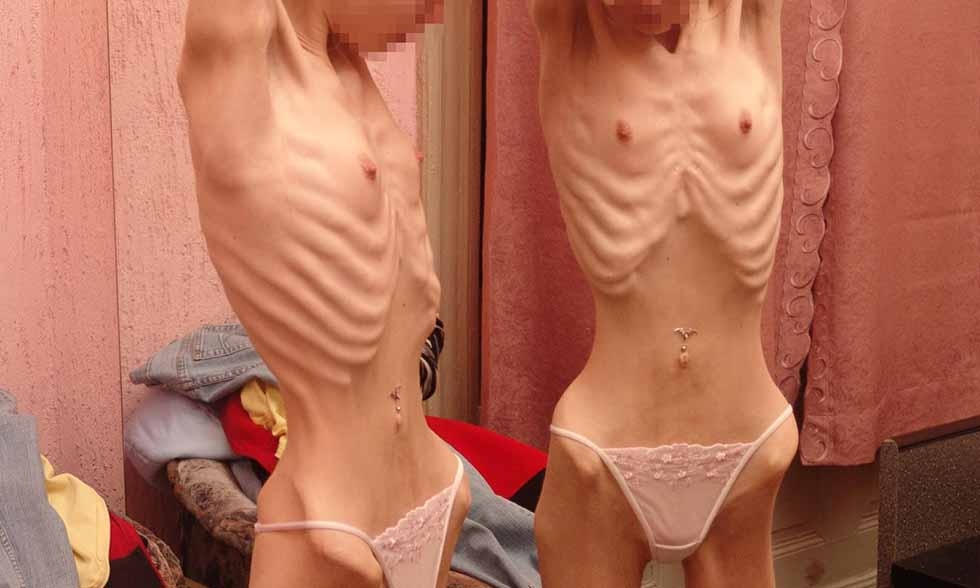 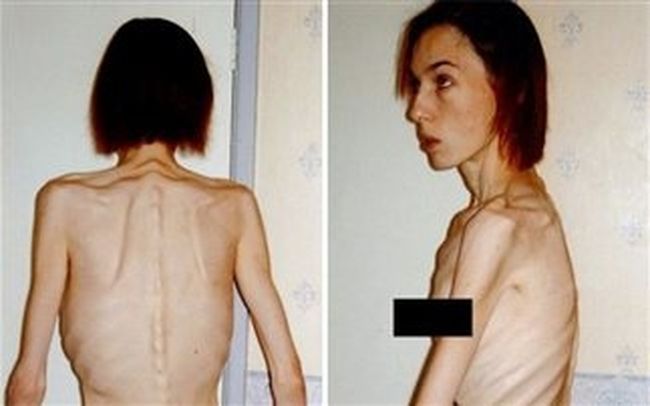 Το σύνδρομο χρόνιας κόπωσης
αναφέρεται σε επιμένον έντονο υποκειμενικό αίσθημα κόπωσης το οποίο οδηγεί σε ταχεία εξάντληση κατά τη σωματική ή τη νοη­τική άσκηση.
 Σε ορισμένες  περιπτώσεις δεν υπάρχει ιστορικό ή ενδείξεις προηγηθείσας λοίμωξης και δεν υπάρχουν ειδικές διαγνωστικές δοκιμασίες.
[Speaker Notes: Αυτός ο όρος είναι ευρύτερος και πιο γενικός από την ειδική παθολογία ή αιτιολο­γία της μυαλγικής εγκεφαλομυελίτιδας (ΜΕ), ή του μετάιογενούς συνδρόμου κόπωσης, το οποίο ακο­λουθεί μετά από μια εμπύρετο ιογενή λοίμωξη. Μερικές φορές υπάρχουν ορολογικές ενδείξεις πρόσφατης λοίμωξης από Coxsackie Β ή Εμβρυϊκή Βάση ΕΒV ή κάποιο ιό ηπατίτιδας. Σε ορισμένες εριπτώσεις δεν υπάρχει ιστορικό ή ενδείξεις προηγηθείσας λοίμωξης και δεν υπάρχουν ειδικές διαγνωστικές δοκιμασίες.]
Η κλινική εικόνα είναι κατά κάποιο τρόπο διάχυτη και δεν υπάρχουν παθογνωμονικά συμπτώματα. Σχεδόν σε όλα τα άτομα παρατηρούνται
μυαλγίες, μεταναστευτικές αρθραλγίες,
 κεφαλαλγία, δυσκολίες ύπνου, φτω­χή ικανότητα συγκέντρωσης και ευερεθιστότητα. Συχνά παρατηρούνται 
στομαχικά άλγη, 
ευαισθη­σία στο τριχωτό της κεφαλής, πόνοι στα μάτια και φωτοφοβία και 
επώδυνη τραχηλική λεμφαδενοπάθεια. 
Τα συμπτώματα κατάθλιψης είναι συ­νηθισμένα και υπάρχει συνεχής διχογνωμία για το ποια από αυτά είναι οργανικής και ποια ψυχολο­γικής φύσεως.
[Speaker Notes: Συνήθως οι γονείς επιμένουν ότι υ­πάρχει οργανικό αίτιο και υπάρχει ο κίνδυνος ο ιατρός να πιεστεί για τη διεξαγωγή υπερβολικών άσκοπων ελέγχων. Σήμερα, οι πιο έμπειροι ιατροί θεωρούν την τελική κλινική εικόνα ως οφειλόμενη στην αλληλεπίδραση οργανικών και ψυχολογικών παραγόντων.]
Οι  περισσότερες περιπτώσεις υποχωρούν αυτόματα με την πάροδο του χρόνου, αλλά χρειάζε­ται περίοδος μηνών και ορισμένες φορές ετών.
Η προτιμώμενη προσέγγιση αφορά ήπια προσπάθεια αποκατάστασης, που πιθανά περιλαμβάνει φυσιοθεραπεία, έτσι ώστε η αντοχή στην άσκηση αυξάνεται σταδιακά.
Οι γονείς και το παιδί χρειάζονται συνεχή υποστήριξη για τη διατήρηση της ζωής τους σε όσο πιο φυσιολογικά πλαίσια γίνεται, συμπεριλαμβανομένης της παρακολούθησης του σχολείου.
 Η διάθεση των παιδιών με καταθλιπτικά συμπτώματα μπορεί να βελτιωθεί μέσω αντικαταθλιπτικών φαρμά­κων, αλλά αυτή η θεραπεία αφορά μόνο στα συ­μπτώματα της κατάθλιψης και είναι απίθανο να οδηγήσει σε ανακούφιση από την κόπωση.
[Speaker Notes: Εάν το παιδί αισθάνεται πολύ πιεσμένο, είναι πιθανό να παρατηρηθούν ξεσπάσματα θυμού ή σιωπηρή απόσυρση. Η διαφωνία για  το κατά πόσο η πάθηση είναι οργανικής ή ψυχολογικής αιτιολογίας δεν βοηθά.]
Κατάθλιψη
Η άσχημη διάθεση μπορεί να είναι δευτερογενής αντίξοων καταστάσεων ή να εμφανιστεί αυτόμα­τα, μερικές φορές. Η κατάθλιψη είναι μια κλινική κατάσταση η οποία αντιπροσωπεύει κάτι περισ­σότερο από θλίψη και κακή διάθεση, επεκτείνεται και επηρεάζει τα κίνητρα του ατόμου, την κρίση του και την ικανότητα αποκόμισης ευχαρίστησης και προκαλεί συμπτώματα ενοχής και απόγνω­σης. 
Μπορεί να διαταράξει τον ύπνο, την όρεξη και το βάρος.
 Οδηγεί σε κοινωνική απόσυρση, η οποία είναι ένα σημαντικό σημείο. Μια τέτοια κα­τάσταση παρατηρείται συχνά στους εφήβους, ι­διαίτερα στα κορίτσια, αλλά μερικές φορές μπορεί να προσβάλλει και παιδιά προεφηβικής ηλικίας.
Η διάγνωση της κατάθλιψης βασίζεται κυρίως στην κατ' ιδίαν συνέντευξη της εφήβου καθώς και στη λήψη ιστορικού από τους γονείς της.
 Οι έφη­βοι, μπροστά στους γονείς τους μπορεί να συ­μπεριφέρονται σαν να μην υπάρχει κανένα πρό­βλημα, όταν η λήψη ιστορικού γίνεται παρουσία των γονιών τους. Είναι αναγκαίο να ερωτηθούν ά­μεσα για τα συναισθήματα τους και συγκεκριμένα για αυτοκτονικές ιδέες και σχέδια.
Χαρακτηριστικά της κατάθλιψης στους εφήβους
Συχνοτερα
Απάθεια, ανία και αδυναμία αυτοψυχαγωγίας και όχι καταθλι­πτική διάθεση
Άγχος αποχωρισμού το οποίο επανεμφανίζεται ενώ είχε υπο­χωρήσει σε προηγούμενο στάδιο
Ελάττωση σχολικών επιδόσεων
Κοινωνική απόσυρση
Υποχόνδριες ιδέες και παράπονα για ενοχλήματα στο θώρακα, στην κοιλία και στην κεφαλή
Ευερέθιστη διάθεση ή αληθής αντικοινωνική συμπεριφορά
Λιγότερο συχνά
Ανορεξία και απώλεια βάρους
Αϋπνίες
Απώλεια libido
Επιβράδυνση σκέψης και κινήσεων
Παραληρηματικές ιδέες
Η θεραπεία βασίζεται στη σχέση που υπάρ­χει μεταξύ της συναισθηματικής διάθεσης και των αιτιολογικών παραγόντων.
 Αντιξοότητες όπως ο εκφοβισμός στο σχολείο θα πρέπει να αναστρέφονται αν είναι εφικτό. Εάν κάτι τέτοιο δεν μπορεί να γίνει, για παράδειγμα στην περίπτωση διαζυγίου των γονέων, απαιτείται υποστήριξη από ειδικό. Εάν φαίνεται πως οι περιβαλλοντικοί παράγοντες δεν αντιπροσωπεύουν ικανοποιητική εξήγηση, έχει ένδειξη η χορήγηση ενός αντικαταθλιπτικού .
 Οι έφηβοι με αυτοκτονικές τάσεις θα πρέπει να εισάγονται σε ψυχιατρική μονάδα.
Σκόπιμες αυτοκαταστροφικές τάσεις
Οι περισσότεροι έφηβοι που λαμβάνουν σκόπιμα υπερδοσολογία φαρμάκου δεν πάσχουν κλινικά από κατάθλιψη
Όπως και οι ενήλικες, οι έφηβοι που λαμβάνουν υπερδοσολογία φαρμάκων το κάνουν για αρκετούς λόγους, ένας μόνο από τους οποίους είναι η αυτοκτονία. 
Για μεγάλο ποσοστό αυτών, η υπερδοσολογία αντιπροσωπεύει έναν τρόπο έκφρασης εκδίκησης, ή μια τυφλή πράξη απόγνωσης η οποία μπορεί να προσελκύσει την προσοχή σε μια κατάσταση την οποία εκλαμβάνουν ως αδιέξοδο. Θα πρέπει να εξετάζεται το ενδεχόμενο προβλημάτων όπως ο εκφοβισμός ή η κακοποίηση. Οι περισσότεροι έφηβοι που λαμβάνουν υπερδοσολογία φαρμάκων δεν εμφανίζουν κλινική κατάθλιψη.
Τα επεισόδια αυτοκαταστροφικών αποπειρών θα πρέπει να λαμβάνονται σοβαρά υπόψιν καθώς ενέχουν σημαντικό κίνδυνο υποτροπής.
Χρήση απαγορευμένων ουσιών
Οι περισσότεροι έφηβοι είναι εκτεθειμένοι σε α­παγορευμένες ουσίες σε κάποιο στάδιο της ζωής τους. Ορισμένοι από αυτούς θα πειραματιστούν με αυτές και κάποιοι θα γίνουν χρόνιοι χρήστες. Συνήθως αυτό γίνεται για ψυχαγωγικούς λόγους, αλλά λίγοι τις χρησιμοποιούν για την αποφυγή δυσάρεστων συναισθημάτων ή αναμνήσεων.
Πο­λύ μικρός αριθμός θα εμφανίσει εξάρτηση, ψυχο­λογική ή σωματική.
 Οι ουσίες που λαμβάνονται διαφέρουν ανάλογα με το επίπεδο καλλιέργειας και τις δυνατότητες αλλά η χρήση 
αλκοόλ και ινδι­κής κάνναβης είναι συνηθισμένη,
 λιγότερο συνηθι­σμένη είναι η χρήση διαλυτών,LSD, χαπιών, έκσταση και παραγώγων αμφεταμινών και η λήψη κοκαΐνης και ηρωίνης έρχεται τελευταία στις προ­τιμήσεις των χρηστών. Το δυναμικό εθισμού στις δύο τελευταίες ουσίες είναι μεγαλύτερο και οι κίνδυνοί τους είναι καλά γνωστοί.
Η κατάχρηση υποδηλώνει μεγάλη χρήση. Τα σημεία διαφέρουν ανάλογα με τον παράγοντα που χρησιμοποιείται αλλά περιλαμβάνουν:
δηλητηρίαση
ανεξήγητες απουσίες από το σχολείο ή το σπίτι
συναναστροφή με γνωστούς χρήστες
υψηλά ποσοστά σπατάλης ή κλοπής χρημάτων
κατοχή του εξοπλισμού που απαιτείται για τηλήψη των απαγορευμένων ουσιών
ιατρικές επιπλοκές σχετιζόμενες με την χρήση.
Η απάντηση  αν ένας έφηβος είναι χρήστης  μπορεί να δοθεί μέσω συνέντευξης με τον έφηβο, πιθανότατα σε συνδυα­σμό με τη λήψη δείγματος ούρων για έλεγχο για ναρκωτικές ουσίες.
 Το ενδιαφέρον εστιά­ζεται κυρίως σε περιστασιακούς χρήστες οι οποί­οι έχουν άλλα ψυχοπαθολογικά προβλήματα συμπεριλαμβανομένης της κατάθλιψης, ή στις ορ­γανικές επιπτώσεις της δηλητηρίασης ή της λή­ψης ναρκωτικών ουσιών όταν αυτές απειλούν τη ζωή του εφήβου
Η χρήση διαλυτών (κυρίως ει­σπνοή κόλλας και αερολυμάτων) είναι ιδιαίτερο διαδεδομένη ως ομαδική δραστηριότητα σε ορι­σμένες περιοχές και συνήθως έχει παρόμοιες επι­πτώσεις με αυτές της χρήσης αλκοόλ από εφή­βους. Μπορεί περιστασιακά να προκαλέσει καρ­διακές αρρυθμίες, καταστολή του μυελού ή νε­φρική ανεπάρκεια και οποιαδήποτε από αυτές τις καταστάσεις μπορεί να είναι θανατηφόρος, ό­πως και μια πτώση όταν το άτομο βρίσκεται υπό την επήρεια της ουσίας. 
Η ινδική κάνναβη και το LSD δεν είναι συνήθως επικίνδυνα, αλλά σε μερι­κούς εφήβους μπορεί να πυροδοτήσουν αγχώ­δεις ή ψυχωτικές διαταραχές. 
Το "έκσταση" που λαμβάνεται σε χορούς ή σε rave-parties μπορεί να προκαλέσει επικίνδυνη υπερθερμία και αφυδά­τωση.
θα πρέπει να εξασφαλίζεται ότι κάθε έφηβος  ο οποίος είναι πιθανό να χρησιμοποιεί ναρκωτικές ουσίες, είναι ενήμερος για τους ειδικούς κινδύνους που διατρέ­χει η υγεία του. 
Η εξάρτηση είναι σπάνια στους ε­φήβους και είναι πιθανότερο να αφορά στο αλκο­όλ. 
Τα λίγα άτομα που χρησιμοποιούν παράνομες ναρκωτικές ουσίες σε μια προσπάθεια κατευνα­σμού του ψυχολογικού στρες θα πρέπει να παραπέμπονται σε ψυχίατρο.
ΑΝΤΙΜΕΓΩΠΙΣΗ ΣΥΝΑΙΣΘΗΜΑΤΙΚΩΝ ΔΙΑΤΑΡΑΧΩΝ ΚΑΙ ΠΡΟΒΛΗΜΑΤΩΝ ΣΥΜΠΕΡΙΦΟΡΑΣ
Για τα περισσότερα προβλήματα συμπεριφοράς και συναισθήματος, υπάρχουν αλληλεπιδράσεις μεταξύ αντίξοων συνθηκών στην οικογένεια, μεταξύ των συνομηλίκων και στο σχολείο, σε συνδυασμό με ευαισθησίες του παιδιού. 
Αντίθετα, υπάρχει μικρή πιθανότητα να οδηγήσουν σε τέτοιες επιπτώσεις αν υπάρχει μια αντιρροπιστική δύναμη όπως υψηλή ευφυΐα, καλή αυτοεκτίμηση, ασφαλής προσκόλληση, καλές σχέσεις με συνομήλικους ή θερμή συναισθηματική σχέση με έναν από τους γονείς
Μια περιβαλλοντική αντιξοότητα μπορεί να είναι 
οξεία (ένα συμβάν απώλειας ζωής κάποιου αγαπημένου) ή 
χρόνια. Αν αυτό δε μπορέσει να ανταποκριθεί, η αντιξοότητα οδηγεί σε συναισθηματική διαταραχή ή πρόβλημα συμπεριφοράς.
Έχοντας υπόψιν τα παραπάνω, είναι δυνατό να μιλήσουμε για τα τρία κύρια χαρακτηριστικά της αιτιολογίας:

προδιάθεση (ευαισθησία)
πυροδότηση
διαιώνιση.
Στην κλινική πράξη, ο παράγοντας πυροδότησης είναι αυτός που πολλοί θεωρούν ως "αίτιο" αλλά αφορά συχνά σε παράγοντες που διαιωνίζουν ή συντηρούν το πρόβλημα το οποίο πρέπει να αντιμετωπίσει κανείς.
Αξιολόγηση
Είναι καλύτερο να ληφθεί συνέντευξη και από τους δύο γονείς.
Κατά τη διάρκεια της συνέντευξης θα πρέπει να εξετάζεται η ποιότητα του γάμου τους και η διανοητική κατάσταση των γονέων
Κάνουμε ανοιχτές ερωτήσεις όπου είναι εφικτό και ρωτάμε άμεσα για τα συναισθήματα των γονέων. 
Αξιολογούμε  τη στάση των γονέων προς το παιδί
Πάρτε κατ' ιδίαν συνέντευξη από το παιδί εάν φαίνεται δυνατή. Εξηγήστε στους γονείς ότι πάντοτε θέλετε λίγο χρόνο μόνοι σας με το παιδί καθώς είστε και δικός του ιατρός.
 Αξιολογείστε το βαθμό στον οποίο το παιδί πάσχει 
Οι ερωτήσεις σας θα πρέπει να είναι πολύ απλές και συγκεκριμένες, εξασφαλίζοντας ότι το παιδί κατανοεί τι θέλετε να μάθετε.
 Σκεφτείτε αν θα σας βοηθήσουν οι πληροφορίες από το σχολείο ή άλλες εμπλεκόμενες υπηρεσίες. 
Σε πολλές περιπτώσεις αξίζει να ζητήσετε από τους γονείς να κρατήσουν ένα ημερολόγιο καταγραφής του προβλήματος, το οποίο μπορείτε να μελετήσετε μερικές ημέρες μετά. Εξηγείστε τους ποιες συμπεριφορές θέλετε να καταγραφούν και με ποιο τρόπο (π.χ. "τι προηγήθηκε, συμπεριφορά και επιπτώσεις" για τα ξεσπάσματα θυμού).
Αντιμετώπιση
 Η διαδικασία παραπομπής σε ψυχίατρο ή ψυχολόγο είναι πιθανότερο να επιτύχει εάν ο ιατρός που παραπέμπει το παιδί έχει ήδη λάβει το ιστορικό και έχουν γίνει κάποιες προσπάθειες ανακούφισης το παιδιού και της οικογένειας του από το πρόβλημα. Πολλοί ιατροί, γενικοί ιατροί και ιδιαίτερα παιδίατροι, έχουν αρκετά καλές γνώσεις σε θέματα διανοητικής υγείας παίδων και η παραπομπή στον ψυχίατρο ή στον ψυχολόγο θα πρέπει γίνε­ται στα πλαίσια ειδικής επέκτασης της δικής τους εμπειρίας και όχι ως απλή παραπομπή σε κάποι­ον άλλο ιατρό.
Γενικά η αντιμετώπιση των προβλημάτων συ­μπεριφοράς και των διαταραχών συναισθήματος των παιδιών:
είναι ψυχολογική και όχι φαρμακολογική
δεν χρήζει εισαγωγής του παιδιού στο νοσοκο­μείο
περιλαμβάνει τους γονείς ως "πρόσωπα-κλειδιά"
μπορεί να περιλαμβάνει μια ποικιλία επαγγελ­ματιών του χώρου της υγείας και των κοινωνι­κών υπηρεσιών.
Συχνά απαιτείται παραπάνω από μια παρέμβα­ση έτσι ώστε η θεραπεία να είναι συνδυασμένη και εμπλέκονται αρκετοί ειδικοί.
Τα φάρμακα έχουν πολύ μικρό ρόλο συγκριτι­κά με την προαναφερθείσα παρέμβαση, αν και υ­πάρχουν ειδικές καταστάσεις στις οποίες υπάρ­χουν στοιχεία για τη θετική επίδραση φαρμάκων όπως π.χ. διεγερτικών φαρμάκων στη διαταραχή υπερκινητικότητας και αντικαταθλιπτικά για εφήβους με κατάθλιψη. 
Μερικές φορές υπάρ­χει ο "πειρασμός" καταστολής ενός παιδιού που προκαλεί πρόβλημα αλλά αυτή η τακτική σπα­νίως είναι αποτελεσματική και είναι ηθικά αμφι­σβητήσιμη.
Κύριες ψυχολογικές θεραπευτικές παρεμβάσεις που χρησιμοποιούνται για προβλήματα συμπεριφοράς και συναισθηματικές διαταραχές
Εξήγηση και καθησυχασμός
Κατάλληλο μέτρο για ήπια προβλήματα καλής πρόγνωσης που προκύπτουν σε παιδιά υποστηρικτικών οικογενειών, οι οποίες μπορούν να "δουλέψουν" με έναν ευαίσθητο τρόπο αντιμετώπι­σης του προβλήματος μέχρι να υποχωρήσει.
Συμβουλευτική καθοδήγηση του παιδιού η των γονέων
Χρησιμοποιείται για την τροποποίηση στάσεων ή συνηθειών σκέψης. Ένα παιδί με δύσκολη ιδιοσυγκρασία αντιμετωπίζεται μέσω της κατάλληλης καθοδήγησης των γονέων του, ενώ ένας έφηβος που εμφανίζει υποχόνδρια συμπεριφορά θα πρέπει να καθοδηγηθεί ο ίδιος.
Ανεξάρτητη ή ομαδική δυναμική ψυχοθεραπεία
Πιο δομημένη και εντατική επέκταση της συμβουλευτικής καθο­δήγησης η οποία μπορεί να βοηθήσει παιδιά που, για παράδειγ­μα, παρουσιάζουν συναισθηματικά προβλήματα τα οποία εκδη­λώνονται ως δυσκολίες στη σχέση του με τους γονείς. Απαιτεί αρκετές συνεδρίες, συνήθως μια την εβδομάδα, οι οποίες διε­ξάγονται κατ' ιδίαν. Παλαιότερα ήταν ο βασικός άξονας της ψυ­χιατρικής, σήμερα χρησιμοποιείται λιγότερο συχνά ιδιαίτερα σε παιδιά με διαταραγμένο ψυχισμό.
θεραπεία συμπεριφοράς
Χρησιμοποιεί παραδειγματική προσέγγιση των προβλημάτων η οποία τροποποιεί τους περιβαλλοντικούς παράγοντες που πυ­ροδοτούν ή συντηρούν τους διάφορους τύπους συμπεριφοράς. Είναι ιδιαίτερα αποτελεσματική για την αντιμετώπιση των προ­βλημάτων συμπεριφοράς στα νεαρά παιδιά.
Οικογενειακή θεραπεία
Έχει γίνει πολύ δημοφιλής από τους παιδοψυχιάτρους /παιδοψυ­χολόγους. Βασίζεται σε μια σειρά συνεντεύξεων με όλα τα μέλη της οικογένειας έτσι ώστε να τροποποιηθούν τα δυσλειτουργι­κά σχήματα σχέσεων μεταξύ των μελών της οικογένειας, στηριζόμενη στο γεγονός ότι πολλά από τα προβλήματα των παιδιών διαιωνίζονται βασιζόμενα σε τρόπους μέσω των οποίων τα μέλη της οικογένειας ζουν και αντιμετωπίζουν το ένα το άλλο.
θεραπεία γνωστικής αντίληψης
Χρησιμοποιείται από λίγους ειδικούς για την τροποποίηση του τρόπου με τον οποίο οι έφηβοι κρίνουν τους εαυτούς τους σε σχέση με μια κατάσταση.